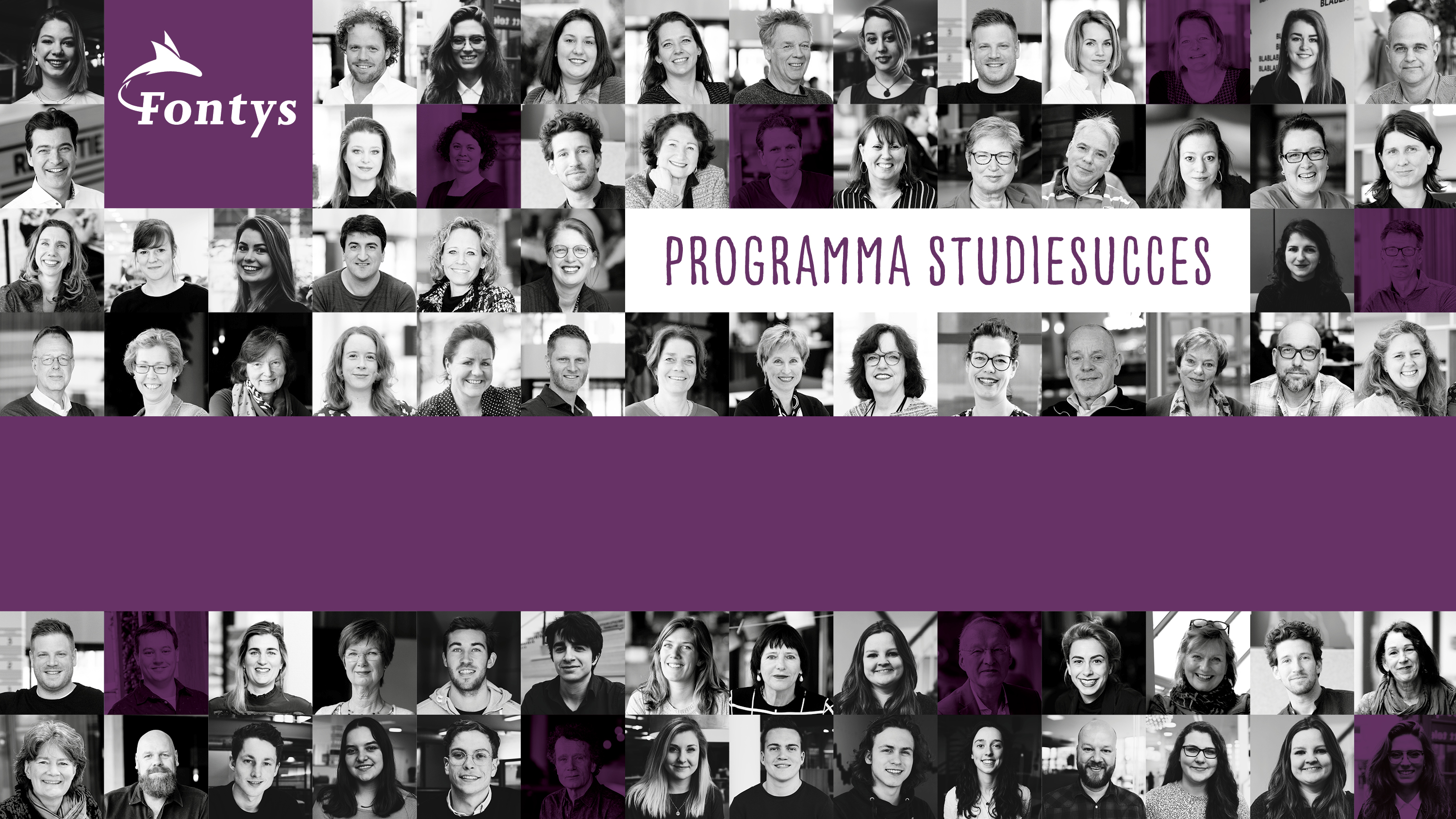 kennismaking diagnose-instrument

Rosemarie Moonen Nienke 
Meulenbroeks
Consultant O&O
Workshop Blendend innoveren: hoe vasthouden en doorontwikkelen
11 december 2020
Even voorstellen..
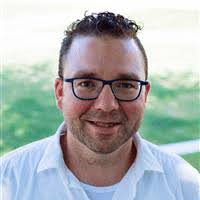 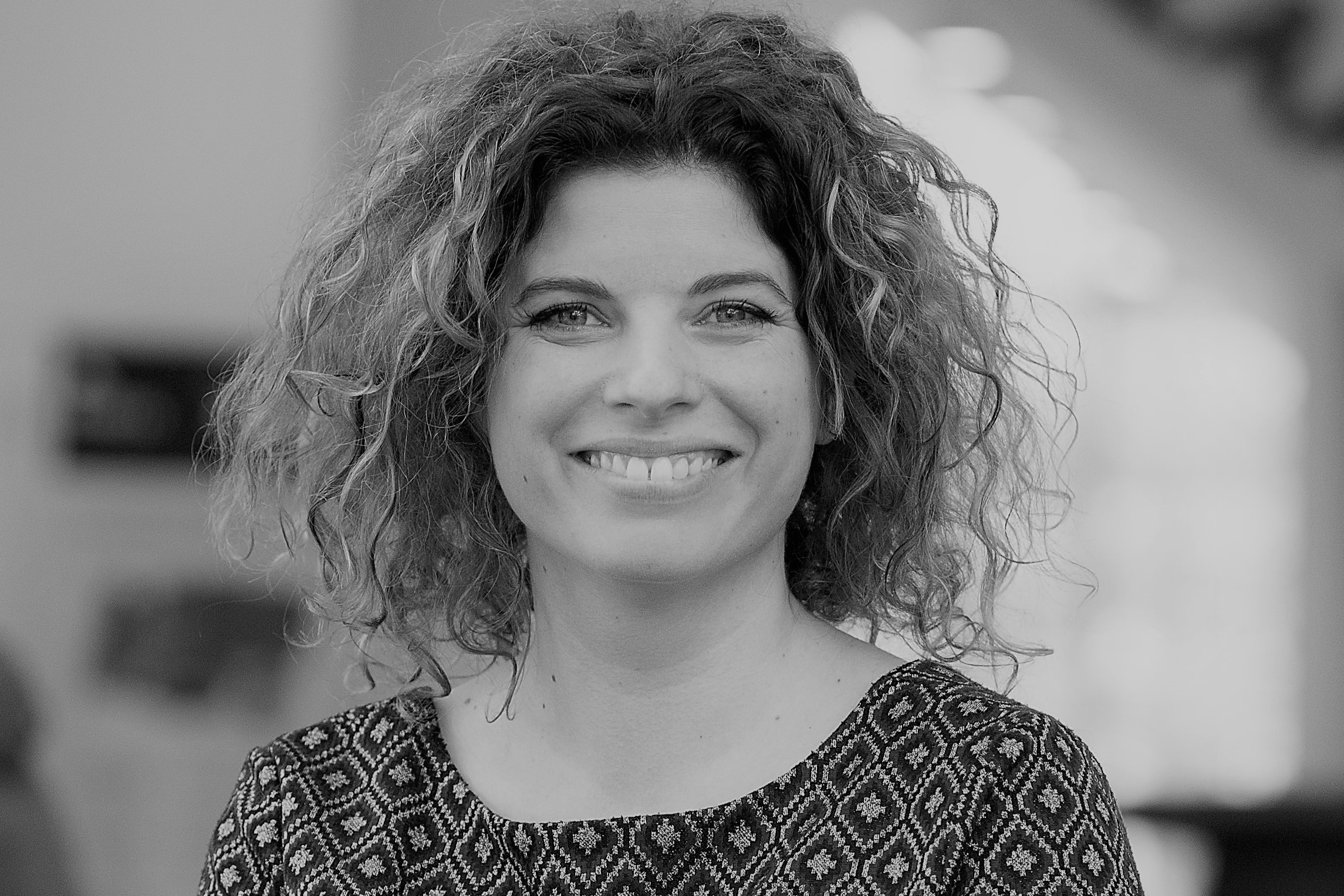 Nienke Meulenbroeks
Clusterexpert programma Studiesucces
Consultant Onderwijsinnovatie O&O
Coach Learning College
Dries van den Enden
Docent ICT- Coach DDBL
Onderwijsontwikkelaar –Ifontys Sleutelfiguur O&O programma HLO
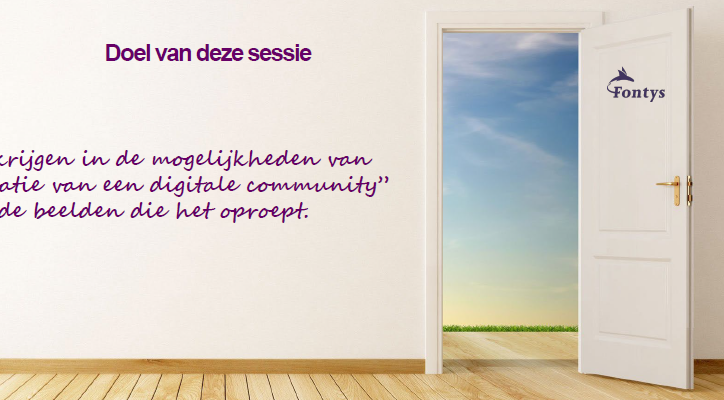 Doel stap zetten in blenden innoveren
Verkennen mogelijkheden en wensen 
van een digitale community 
om onderwijsinnovatie te ondersteunen
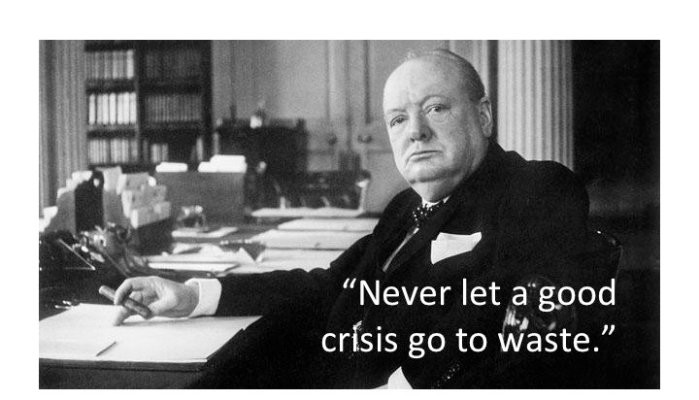 Paradigma’s –
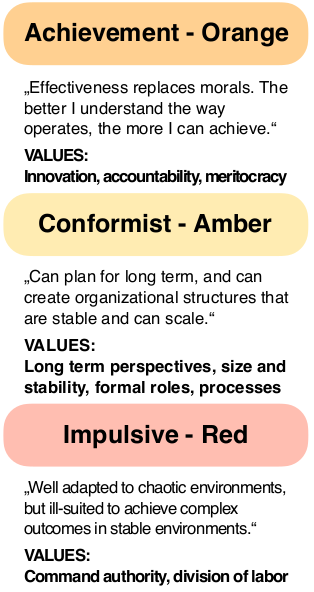 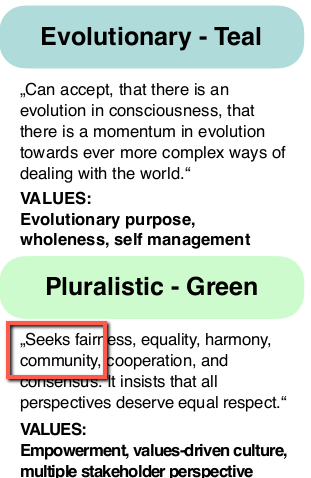 [Speaker Notes: We willen graag wat concepten meegeven welke voortvloeien uit deze paradigma’s – er is veel literatuur te vinden … op verschillende vlakken… over deze onderwerpen denk aan grote schrijvers zoals:
Frederique Laloux / Stephen Covey / John Seely Brown / Deci & Ryan

Dus puur ter kennisname, weet dat er verschillende paradigma’s zijn en dat het invloed heeft op de manier van samenwerken. 
En dat communities vooral een noodzaak begint te worden vanaf het oranje paradigma.]
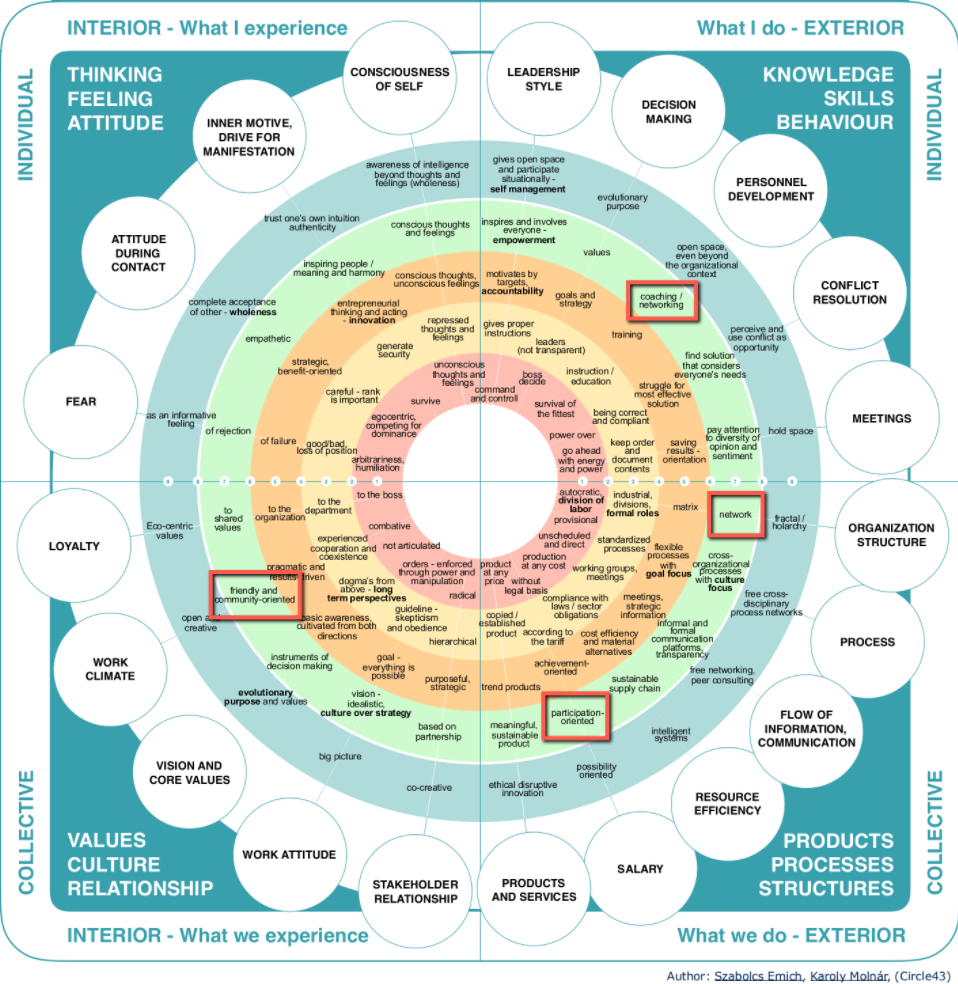 [Speaker Notes: Daarnaast zijn de naar de verschillende paradigma ontwikkelingen mooi te plotten in de volwassenheidsfasen of paradigma… hier wordt wederom duidelijk dat we ons willen begeven in het groene paradigma. 
Toch moeten we concluderen dat veel van onze instituten en het leiderschap (directeuren en CvB) nog opereren vanuit het oranje paradigma, wat soms de denkstappen en nodige acties stroperig maakt – het opereert op een ander niveau.]
Wat nu werkt
Samenhang opzoeken
Netwerken
Denk groter 
Studenten en externe partners

										         Samen leren
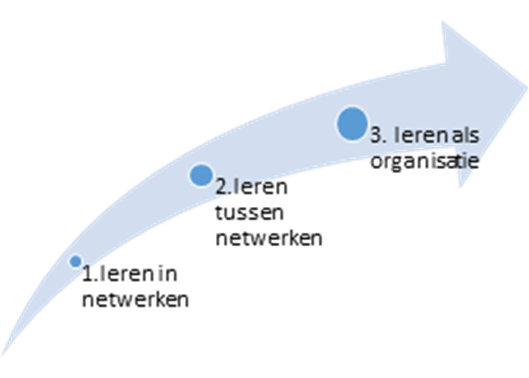 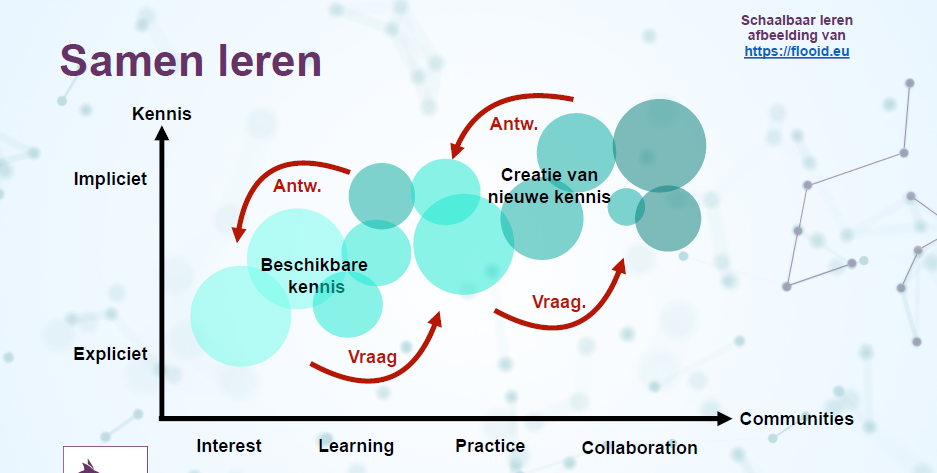 Vraag 1
Aan welke digitale community neem je nu deel?
(en wat doe je daar?)
[Speaker Notes: https://nl.padlet.com/Dries1979/y0d6t2dqydwlejoc]
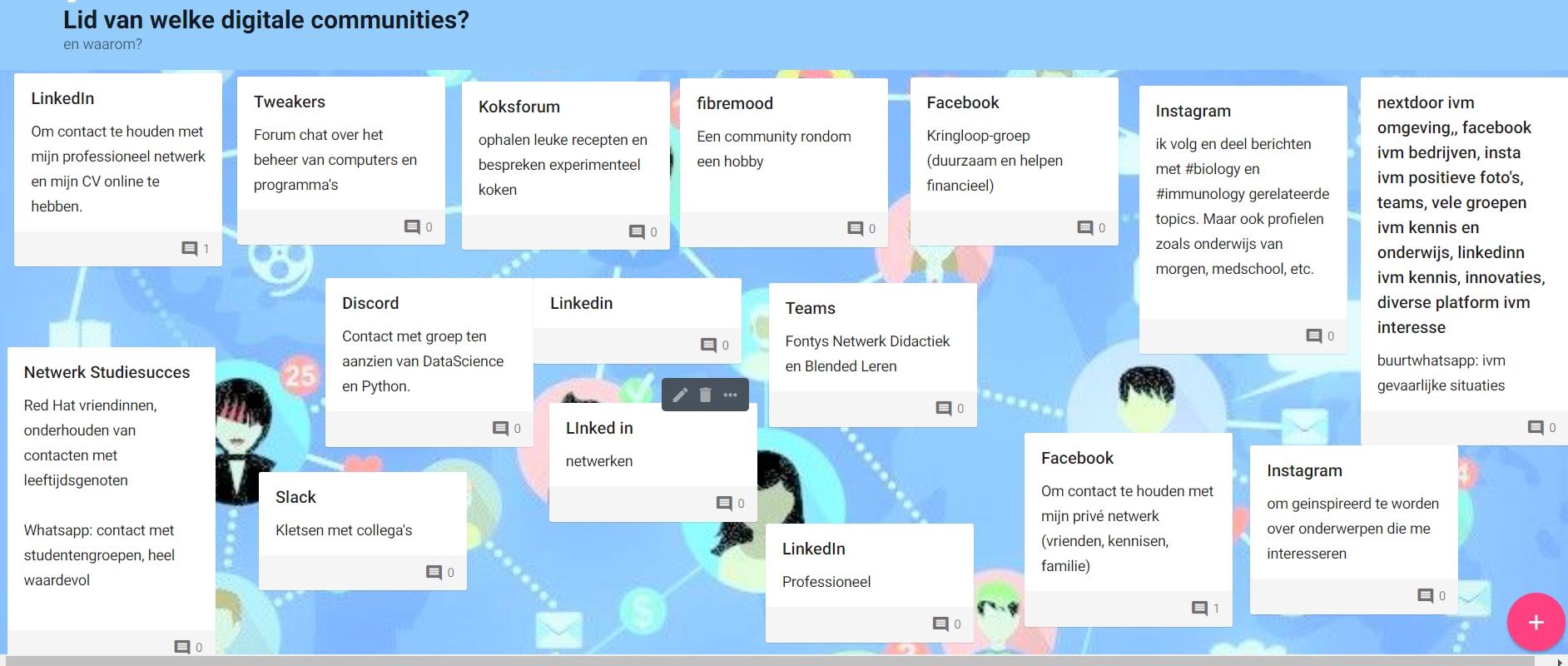 Vraag 2
Welke activiteit(en) zou je willen doen
binnen de Fontys Community?
[Speaker Notes: PADLET LINK: https://nl.padlet.com/Dries1979/iulpbs4coj2y7581]
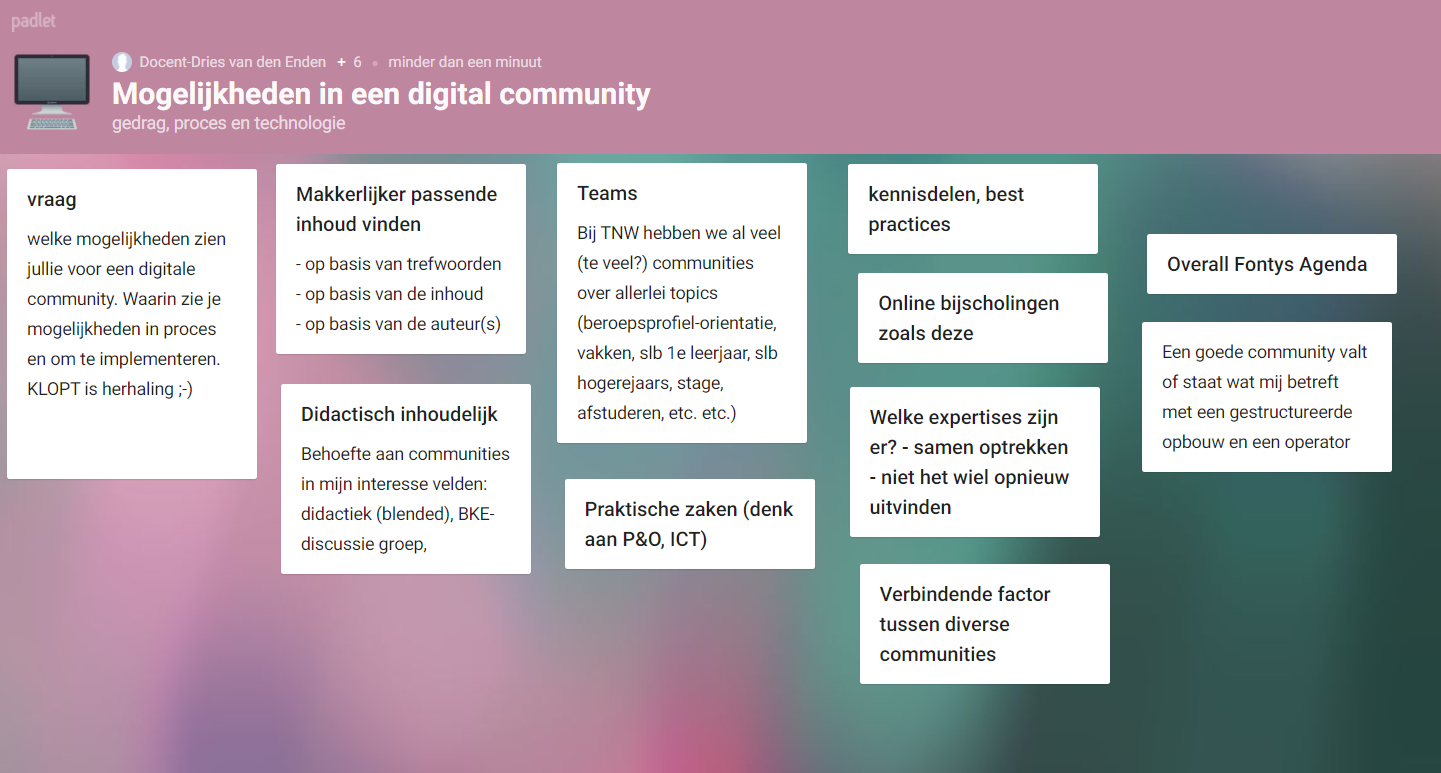 Uitnodiging: Blijf in contact
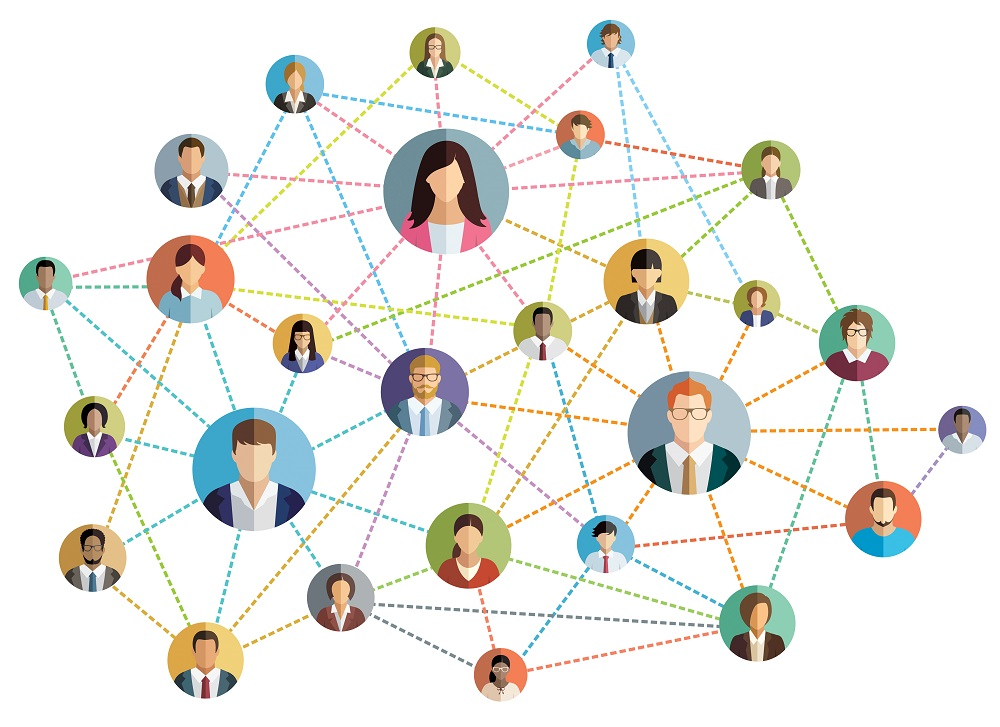 via de netwerken van de programma’s Studiesucces en Hybride leeromgevingen

Wil je meedenken, meedoen, op de hoogte blijven, doorpraten:
weet ons te vinden. 

d.vandenenden@fontys.nl
n.meulenbroeks@fontys.nl
Dankjewel en tot de volgende keer!
Gebruikte presentaties en meer informatie fontys.nl/academystudiesucces 
16 april: 3 jaar studiesucces, tools en inzichten
Sluit je aan bij onze netwerken
Social media #studiesucces #wijzijnfontys